Муниципальное бюджетное  общеобразовательное 
учреждение средняя школа №10
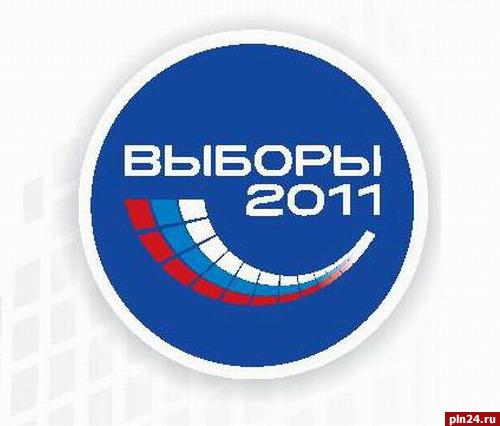 Внеклассное мероприятие«Выборы – это важно»
Классный руководитель 8А класса
Ушанёва Татьяна Владимировна
Российская Федерация
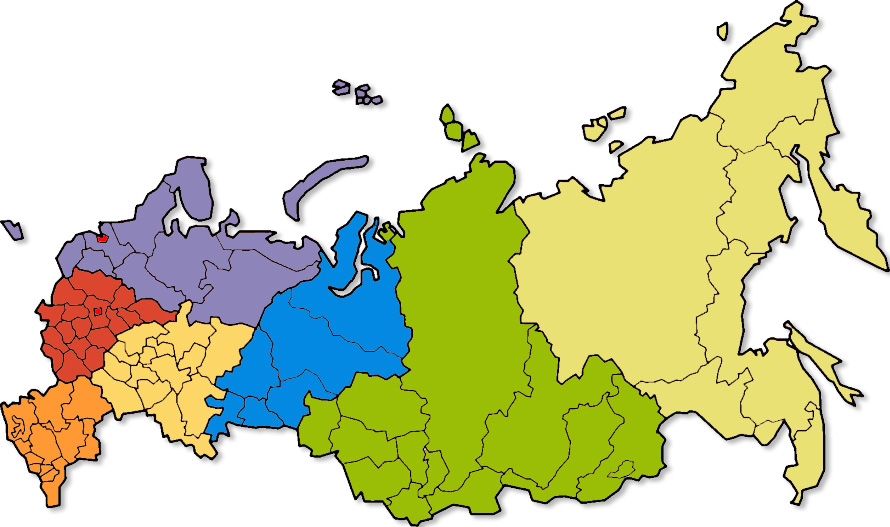 Вспомним о давних демократических традициях нашего государства.
Новгородское вече
21 апреля 1785г. «Жалованная грамота дворянству»
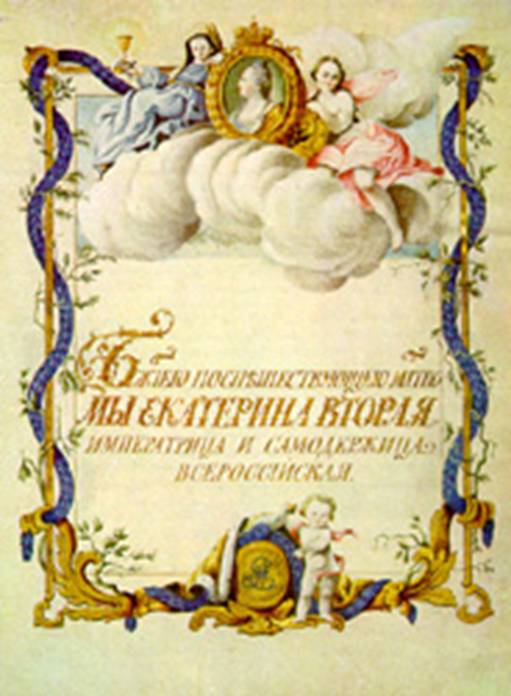 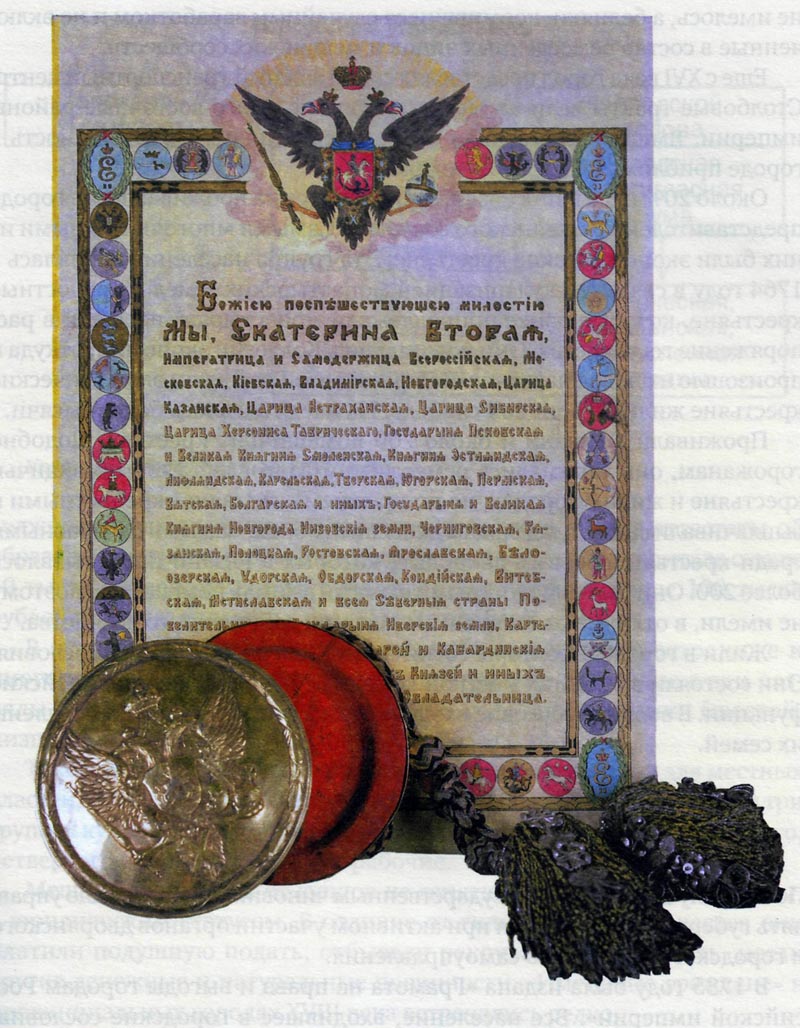 Дом Дворянского собрания.
Первый избирательный закон.
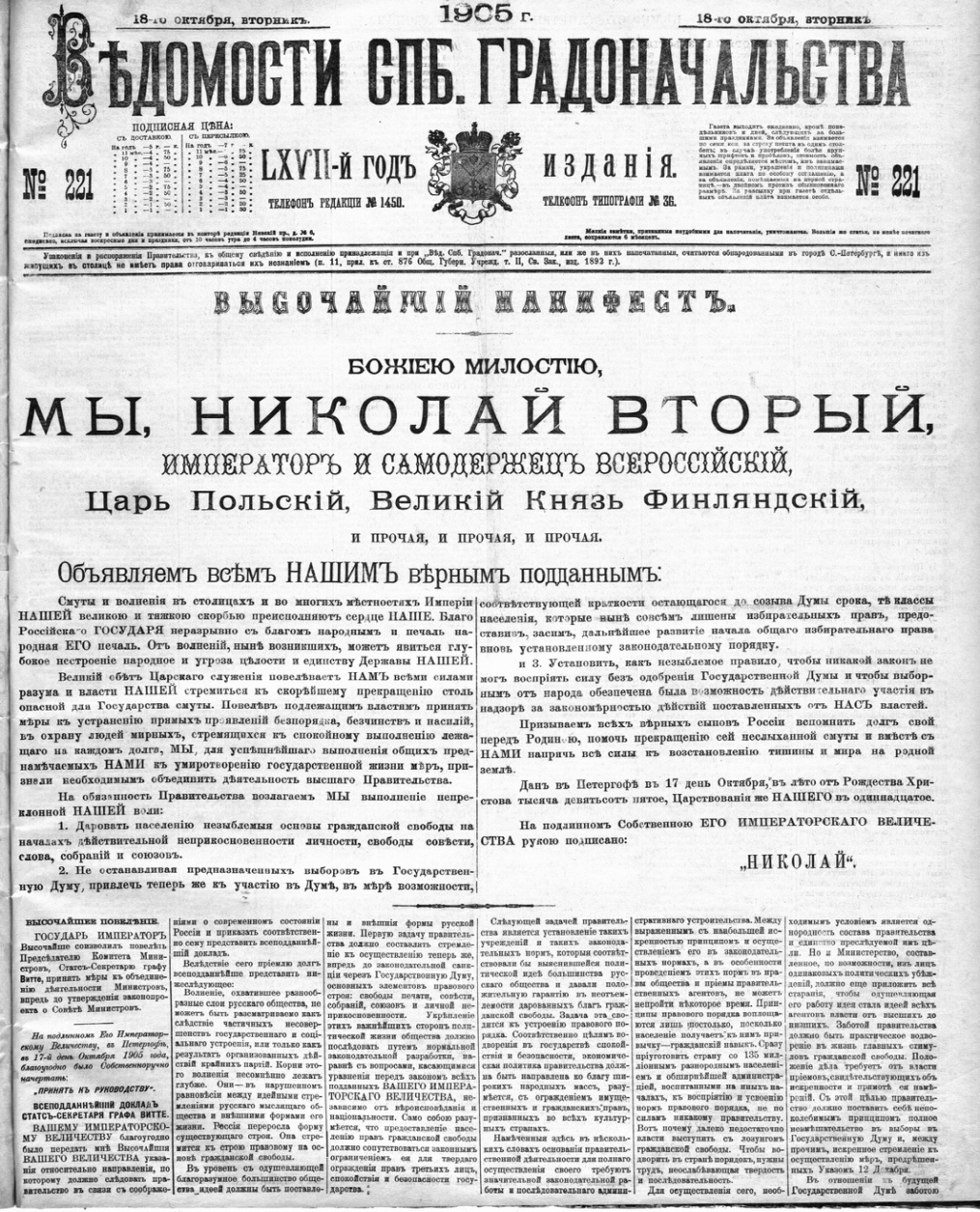 Положение о выборах в Учредительное собрание,
 утвержденное в 1717году.
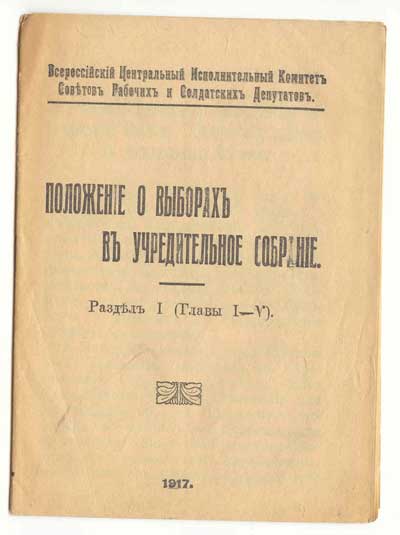 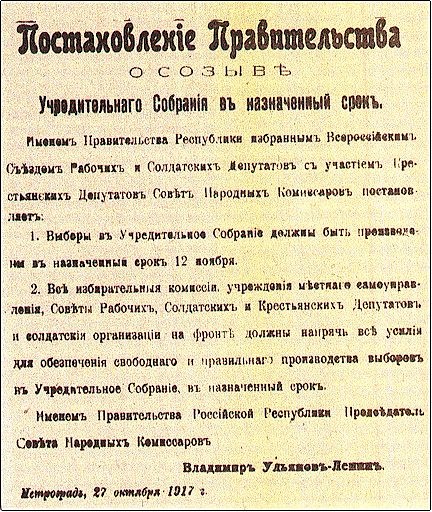 современная избирательная система
ИЗБИРАТЕЛЛЬНОЕ   ПРАВО
АКТИВНОЕ                                                                                              ПАССИВНОЕ
(право  избирать  в  органы  власти)
                                                                    (право  быть  избранным 
 в органы  государственной  власти) 
Имеют  право  граждане, 
достигшие  18 лет, независимо	
от  пола,  национальности, места
жительства. 
 
 
Лишены  этого  права:
а) лица,  не  достигшие  18 лет 
б)  находящиеся  в  местах лишения  свободы по  приговору  суда.  
в)  признанные  недееспособными.
ДЕМОКРАТИЧЕСКИЕ  ВЫБОРЫ - ЭТО
Конкурентные  выборы, т. е. все  политические  силы  и  кандидаты  имеют  возможность  вести  предвыборную  агитацию,  выступать  по  ТВ,  радио,  в  печати.
Периодические,  что  избавляет  общество  от  злоупотребления  властью  одной  политической  силой.
Представительные, т. е.  в  выборах  должно  участвовать  большое  количество  граждан.  Иначе  установится  власть  не  получившая  всеобщего  одобрения.
ПРИНЦИПЫ  УЧАСТИЯ  ГРАЖДАН  В  ВЫБОРАХ
Всеобщее  избирательное  право - избирать  могут  все,  кроме  категорий  граждан,  оговоренных  в  законе.
 Равное  избирательное  право, т. е. один  человек - один  голос.
Прямое  избирательное  право, т. е. избиратель  голосует  «за»  или  «против»  кандидатов  непосредственно.
Тайное голосование, т. е.  исключается  контроль  за  волеизъявлениями  избирателей.
Результаты анкетирования(присутствовало 24 уч-ся и 22 родителя)
1.Волнует ли вас ваше будущее?
 
 а) Да 39                                   б) Нет 7 
 
 2.Волнует ли вас судьба вашей страны?
 
 а) Да      31                              б) Нет 15
 
 3.Хотели бы вы принимать участие в её судьбе?
 
 а) Да  36                                   б) Нет 10
 
 4.Если завтра будут выборы, вы пошли бы голосовать?
 
 а) Да           35                          б) Нет  11
 
 5.Почему вы бы пошли или не пошли голосовать?
 
 а) Это мой долг     24               б) Потому что все ходят 0
 
 в) Не знаю       9                    г) Понимаю, что надо, но лень идти 0
 
д) Это ничего не изменит 10     е) Неинтересно 3
Гражданская позиция, быть  активным жителем своей страны
ДА  - 46

НЕТ - 0
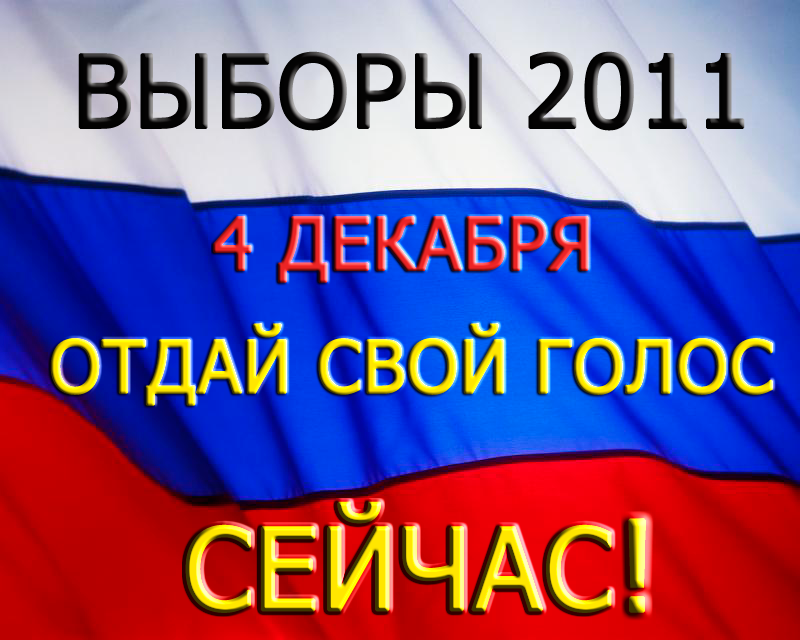